CREDIT CARDS
YOUR BANK
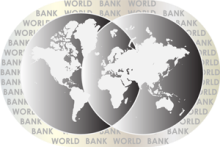 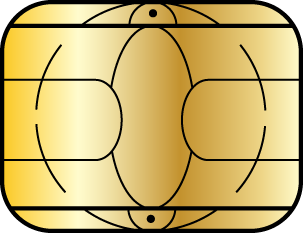 1234    0000    0000    0000
VALID FROM    04/11
EXPIRES END    04/14
MR    JACK    SMITH
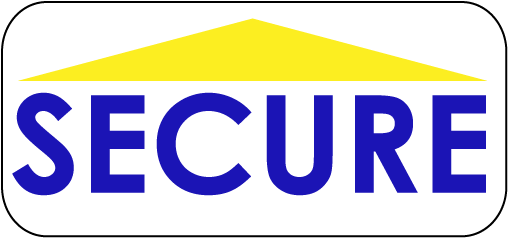 012345
01234567
SORT CODE
ACCOUNT NUMBER
Click to change the background colour
Smaller Scale
YOUR BANK
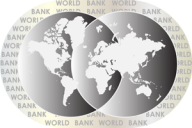 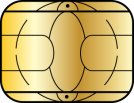 1234    0000    0000    0000
VALID FROM    04/11
EXPIRES END    04/14
MR    JACK    SMITH
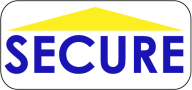 012345
01234567
SORT CODE
ACCOUNT NUMBER
YOUR BANK
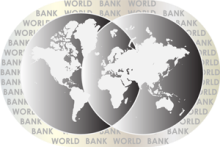 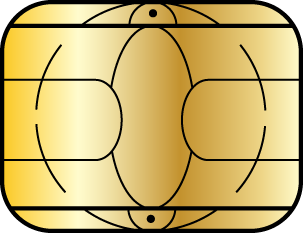 1234    0000    0000    0000
VALID FROM    04/11
EXPIRES END    04/14
MR   JACK  SMITH
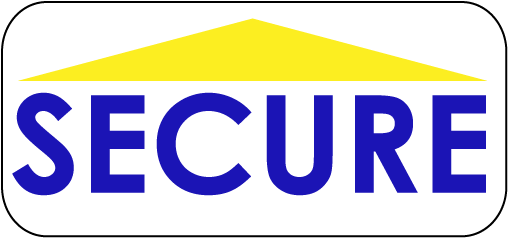 012345
01234567
SORT CODE
ACCOUNT NUMBER
YOUR BANK
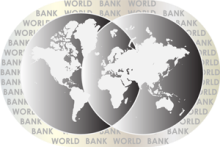 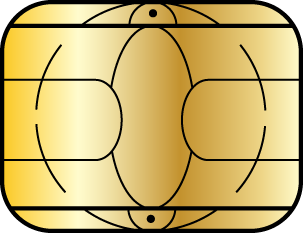 1234    0000    0000    0000
VALID FROM    04/11
EXPIRES END    04/14
MR    JACK    SMITH
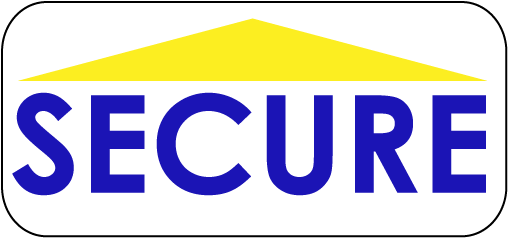 012345
01234567
SORT CODE
ACCOUNT NUMBER
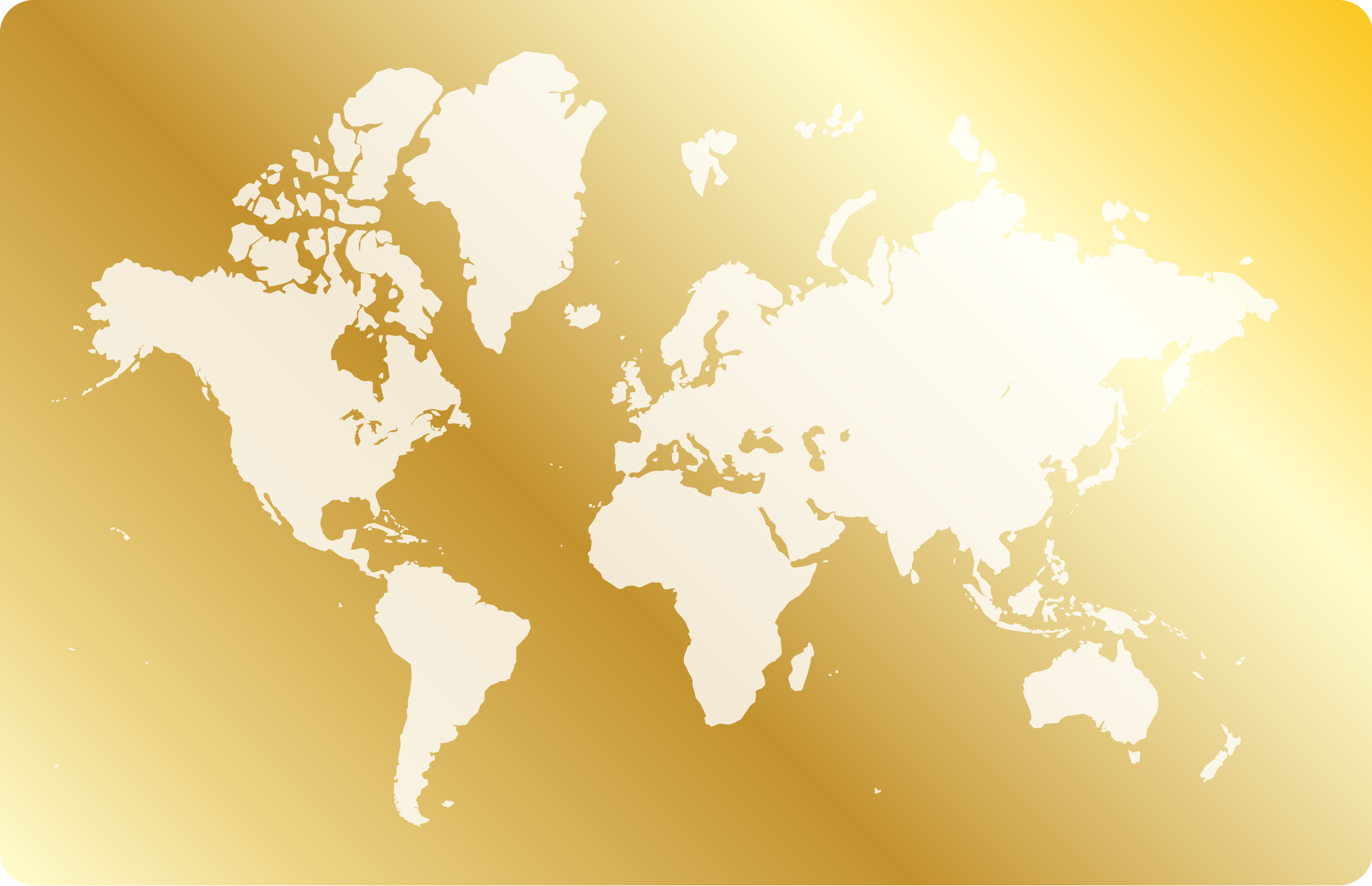 YOUR BANK
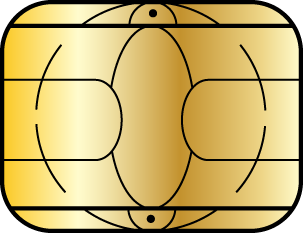 1234    0000    0000    0000
VALID FROM    04/11
EXPIRES END    04/14
MR    JACK    SMITH
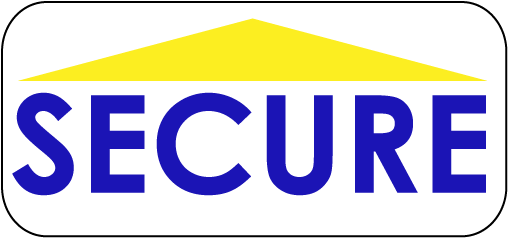 012345
01234567
SORT CODE
ACCOUNT NUMBER
Smaller Scale
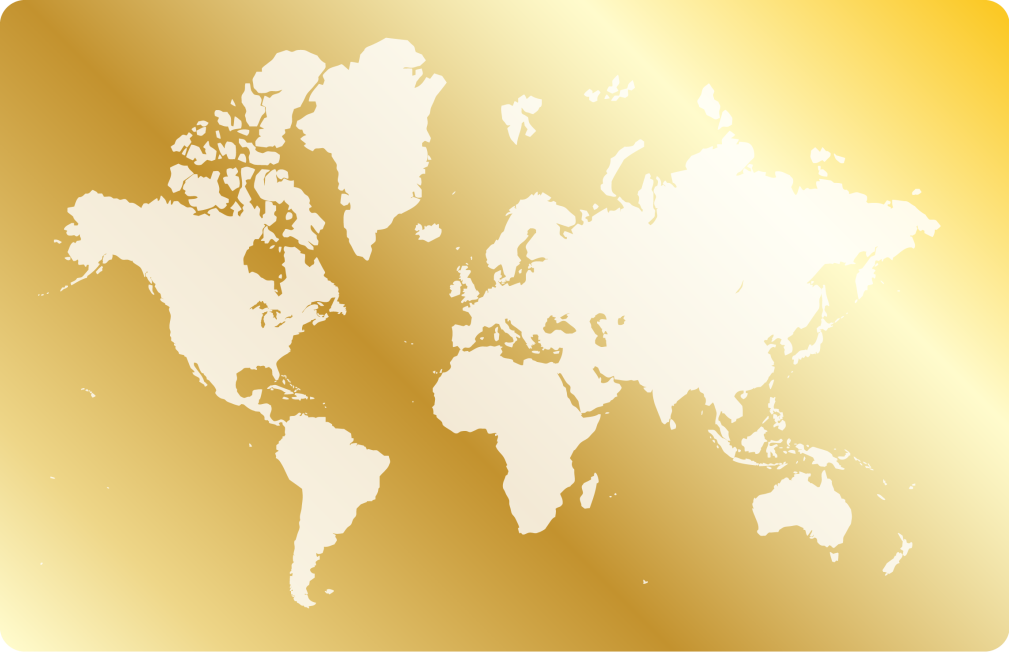 YOUR BANK
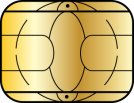 1234    0000    0000    0000
VALID FROM    04/11
EXPIRES END    04/14
MR    JACK    SMITH
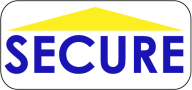 012345
01234567
SORT CODE
ACCOUNT NUMBER
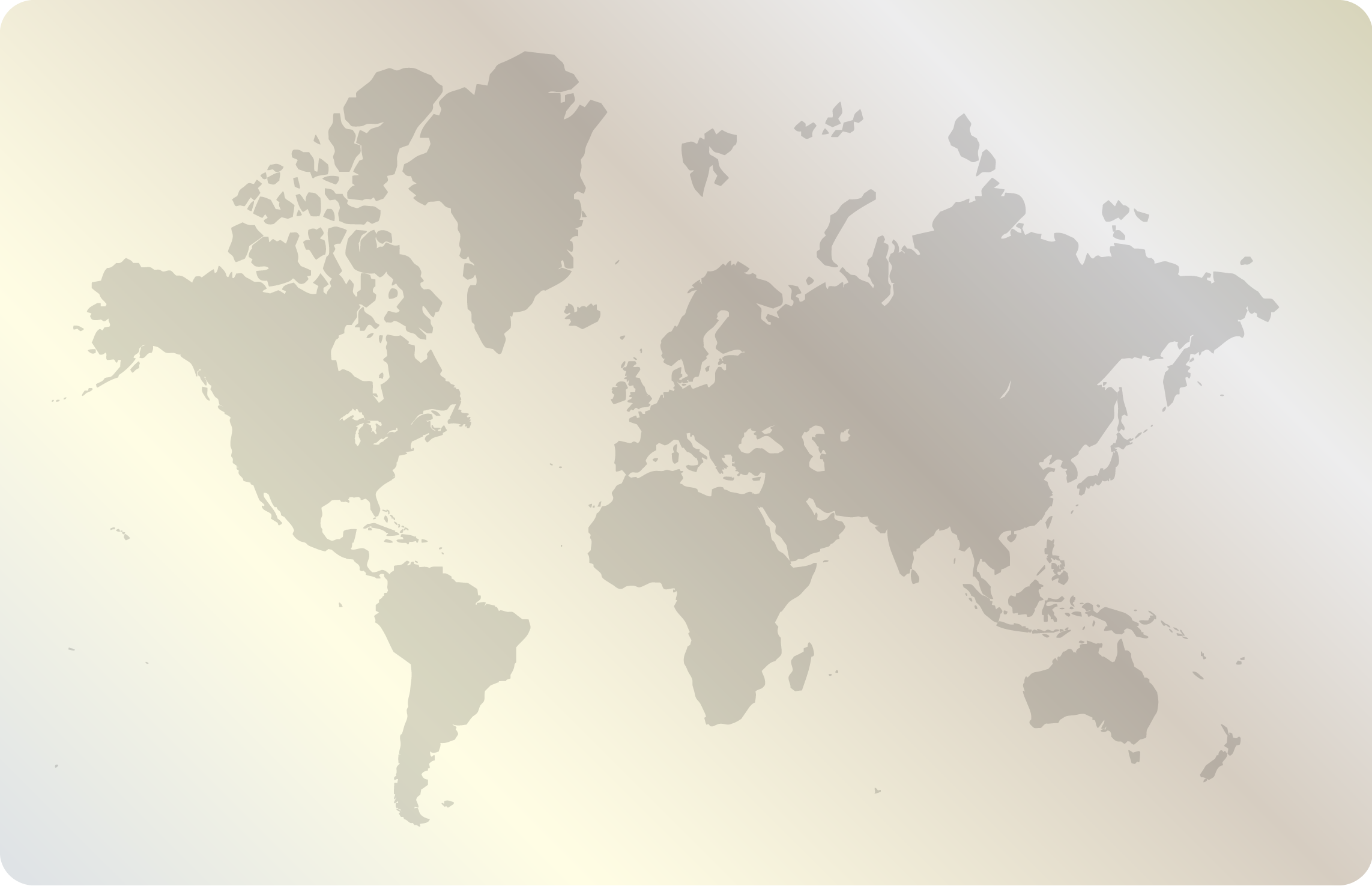 YOUR BANK
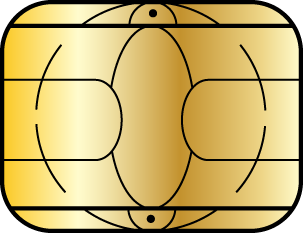 1234    0000    0000    0000
VALID FROM    04/11
EXPIRES END    04/14
MR    JACK    SMITH
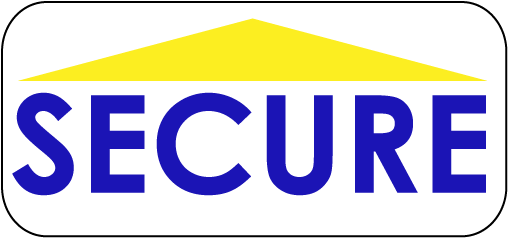 012345
01234567
SORT CODE
ACCOUNT NUMBER
Smaller scale
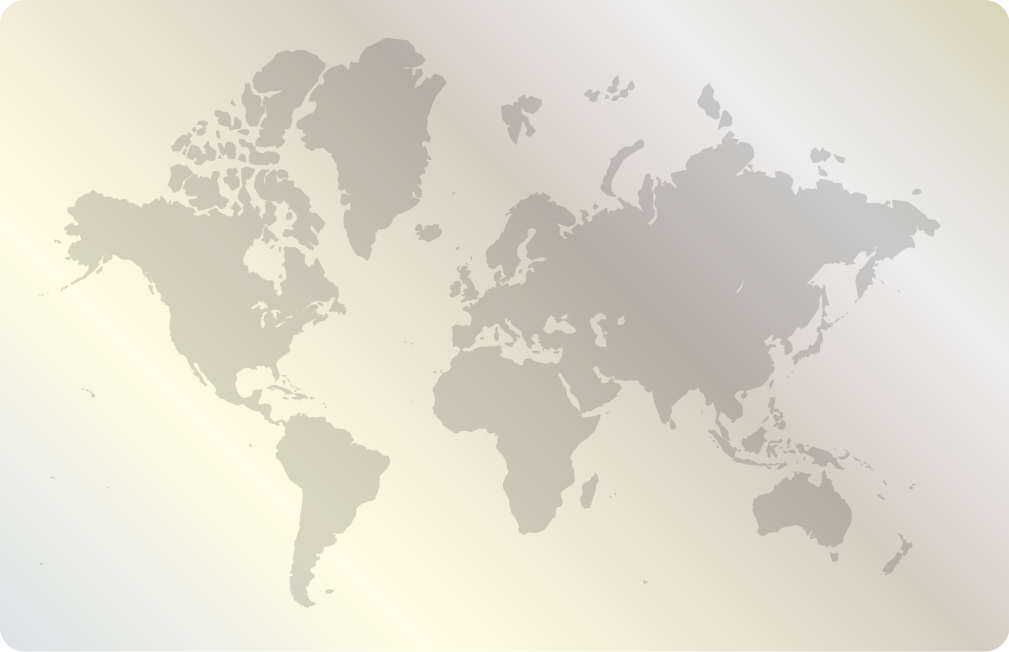 YOUR BANK
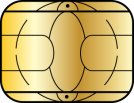 1234    0000    0000    0000
VALID FROM    04/11
EXPIRES END    04/14
MR    JACK   SMITH
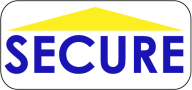 012345
01234567
SORT CODE
ACCOUNT NUMBER
Use of templates
You are free to use these templates for your personal and business presentations.
We have put a lot of work into developing all these templates and retain the copyright in them.  You can use them freely providing that you do not redistribute or sell them.
Do
Use these templates for your presentations
Display your presentation on a web site provided that it is not for the purpose of downloading the template.
If you like these templates, we would always appreciate a link back to our website.  Many thanks.
Don’t
Resell or distribute these templates
Put these templates on a website for download.  This includes uploading them onto file sharing networks like Slideshare, Myspace, Facebook, bit torrent etc
Pass off any of our created content as your own work
You can find many more free PowerPoint templates on the Presentation Magazine website www.presentationmagazine.com